Dlaczego warto czytać książki?
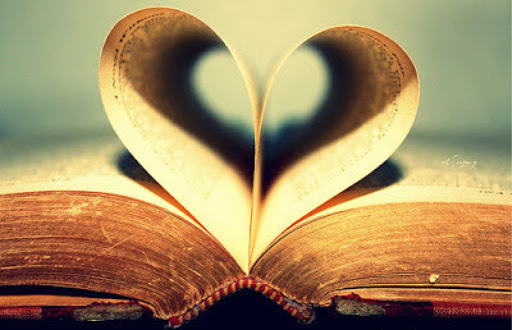 „Czytanie książek to najpiękniejsza zabawa jaką sobie ludzkość wymyśliła”                                                            W. Szymborska
Czytanie rozwija wyobraźnię
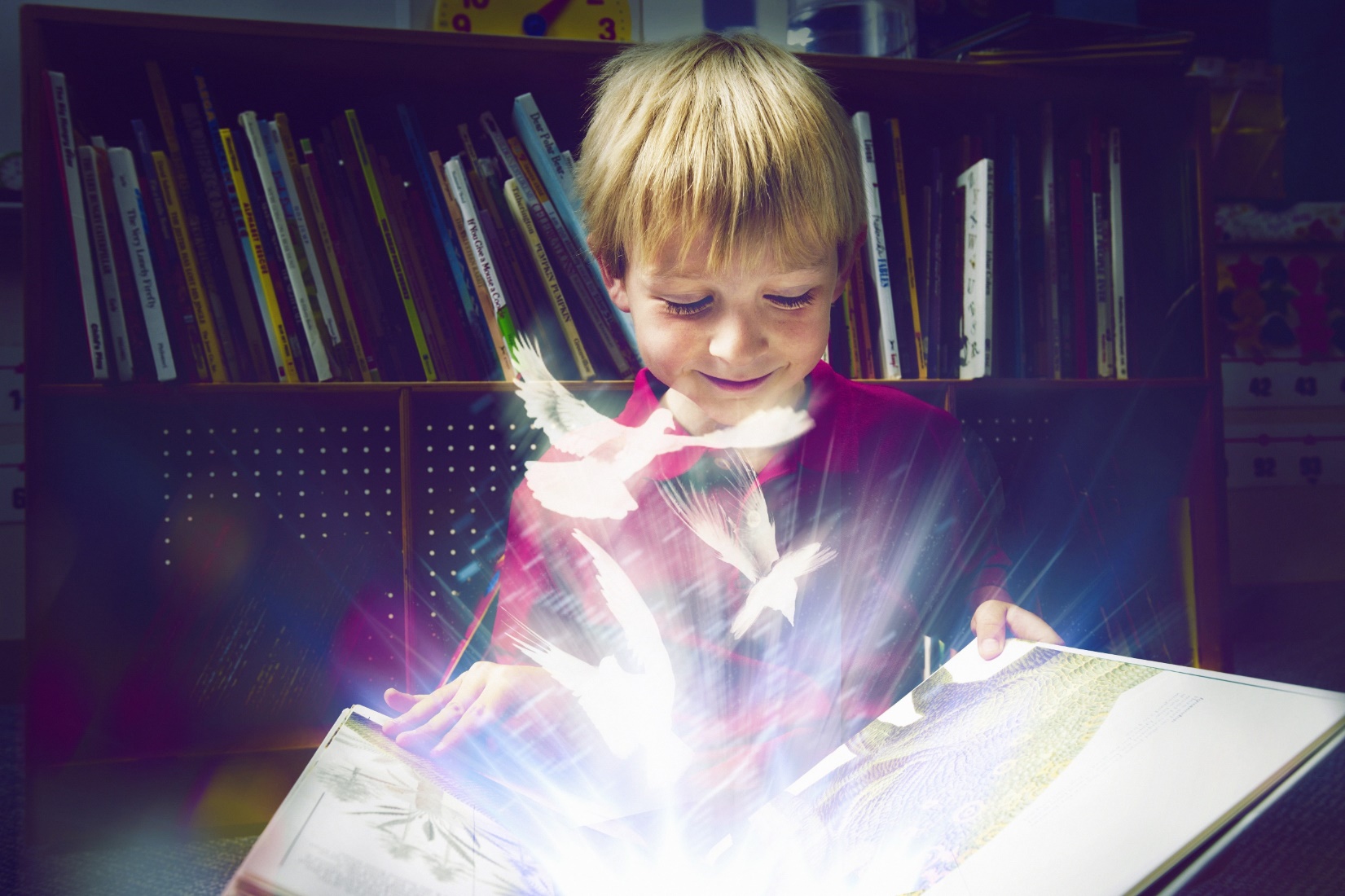 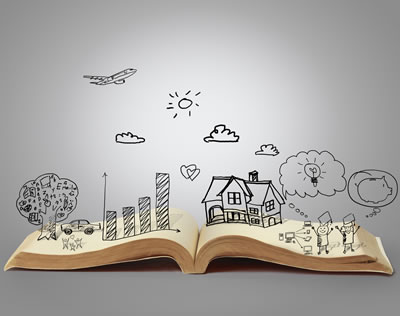 Czytanie uczy myślenia
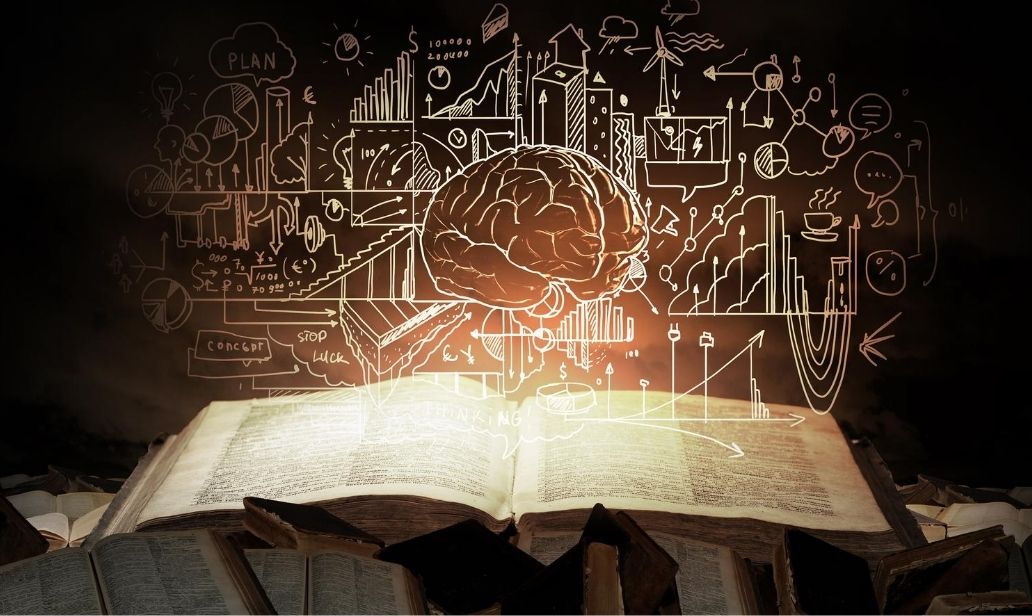 Czytanie relaksuje i odprężą
Czytanie rozwija umiejętność uczenia się
Czytanie uczy umiejętności wysławiania się
Czytanie pozwala nam poznać inne kultury i tradycje
Książka rozwija nasze uczucia i zdolność do empatii
Czytaj bo warto !!!
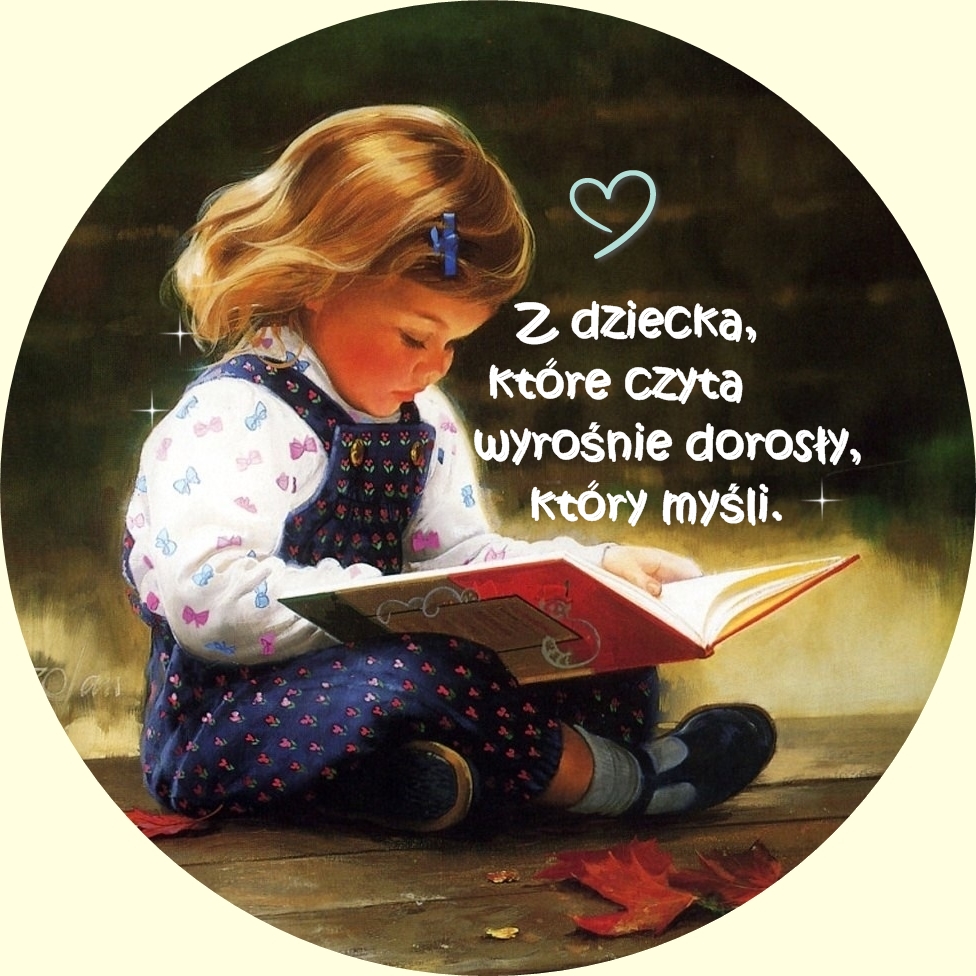